GRADE 2
Distance Learning Guide
Our recommendations for adapting Mystery Science lessons for socially distant classrooms and online distance learning.
We’ve assigned each lesson one of these labels:
Ready to Teach
These lessons have activities that only need minor modifications to eliminate partner work or shared supplies. For these activities, you can have students work solo without preparing extra supplies.
Jump to a section:
Animal Adventures
4 lessons
Plant Adventures
5 lessons
Work of Water
5 lessons
Material Magic
6 lessons
Guide FAQs
Using Your Mystery Pack
Adjust Supplies
These lessons also have activities that need small changes so students can work solo, but you’ll need to adjust the supply quantities. We suggest how to adjust the supplies.
Demo Activity
These lessons have activities that require coordinated partner work or messy materials, so we recommend demonstrating the activity for students. Students can make detailed observations.
Substitute Activity
These lessons have activities that require specialized materials or adult help. We suggest an alternative activity to do instead.
1
GRADE 2 
UNIT  Animal Adventures
Adjust Supplies
Ready to Teach
Ready to Teach
Ready to Teach
2
GRADE 2 
UNIT  Plant Adventures
Ready to Teach
Demo Activity
Substitute Activity
Substitute Activity
Ready to Teach
3
GRADE 2 
UNIT  Work of Water
Adjust Supplies
Adjust Supplies
Ready to Teach
Demo Activity
Demo Activity
4
GRADE 2 
UNIT  Material Magic
Adjust Supplies
Substitute Activity
Demo Activity
5
GRADE 2 
UNIT  Material Magic
Demo Activity
Ready to Teach
6
GRADE 2
Guide FAQs
Additional recommendations for using this guide to adapt Mystery Science for socially distant classrooms and online distance learning.
Where should I start?
Animal Adventures is the easiest Grade 2 unit to adapt for distance learning, so we recommend starting with that unit.
What does it mean when the guide says students can work “solo”?
Our lessons are designed to get students talking and working together, but group work and sharing supplies is not advised at present. So, when we mention students working “solo,” we mean that students can work independently at home or in the classroom, without partners or sharing supplies.
Where can I find all of the printouts for the Grade 2 units? 
To easily make packets of printouts for students, you can find all the printouts for each grade level here.
What if I skip some of the lessons in a unit?
If you omit lessons, we recommend reviewing the Grade 2 Planning Guide to see the concepts and standards covered in those lessons.
Will students need any additional supplies for the activities? 
This guide lists the specialized supplies students need for each activity, but general classroom supplies (such as pencils, scissors, crayons, markers, and rulers) are not listed. We suggest checking the lesson supply lists to know which general supplies students will need.
7
GRADE 2
Using Your Mystery Pack
Mystery Packs are supply kits that contain all the materials needed to teach Mystery Science for the entire year. Each box contains supplies for a class of 30 students.
Does my Mystery Pack contain enough supplies to send home?
For activities labeled Ready to Teach, there are enough supplies in your box for each student to have their own materials. For activities labeled Adjust Supplies, you’ll need some extra materials so that students can work on their own without sharing supplies.
What if I can’t send supplies home to students?
If students don’t have access to supplies, you can turn some activities into demonstrations and share via video conference. Students can participate by recording their observations.
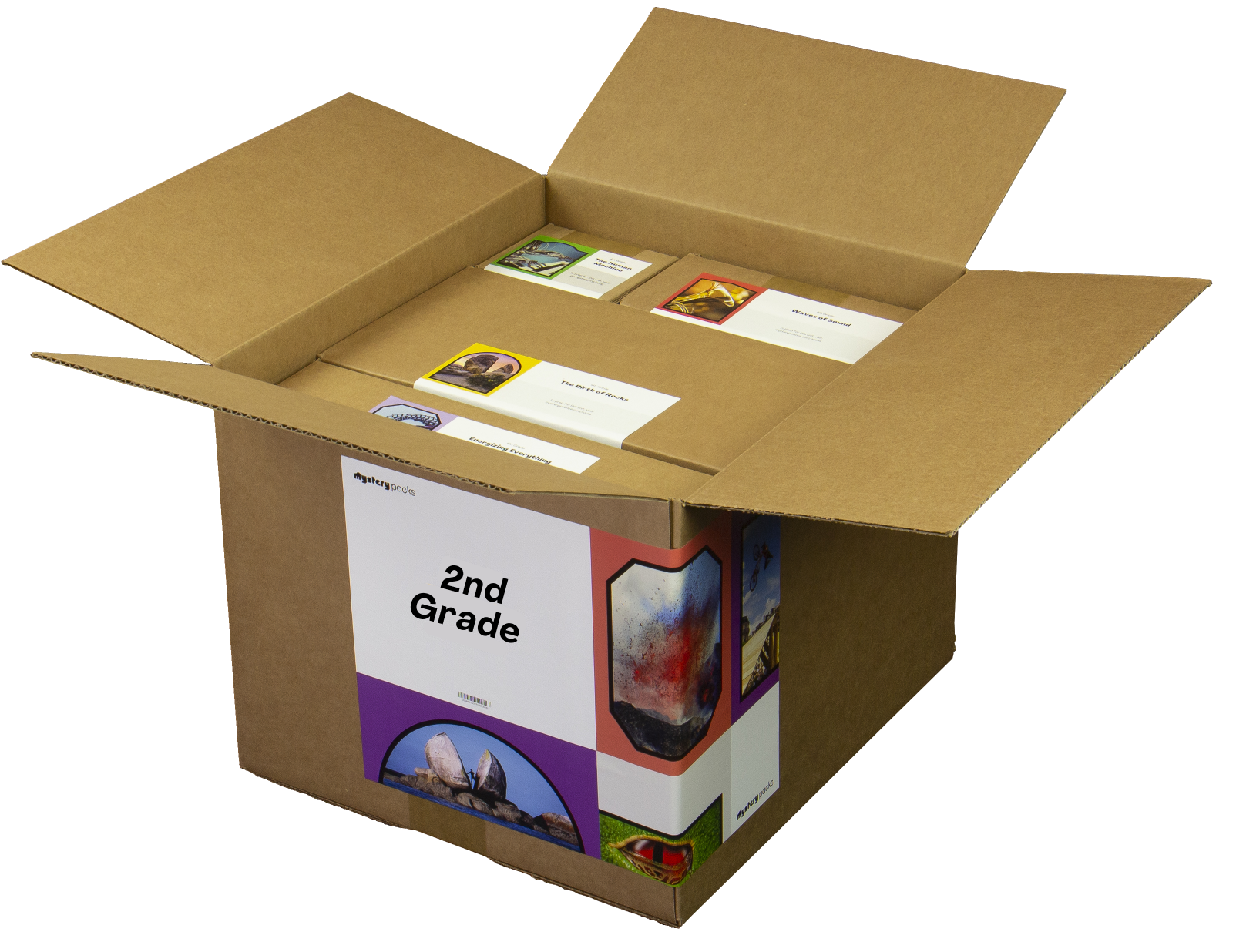 What if I don’t use all of my supplies this year?
Don’t worry! You can still use your Mystery Pack next school year. You’ll just need to refill any supplies that you do use this year.
I don’t have a Mystery Pack. Can I still order one? 
Yes! Packs are still available for purchase. You can learn more about Mystery Packs and how to get them here.
8